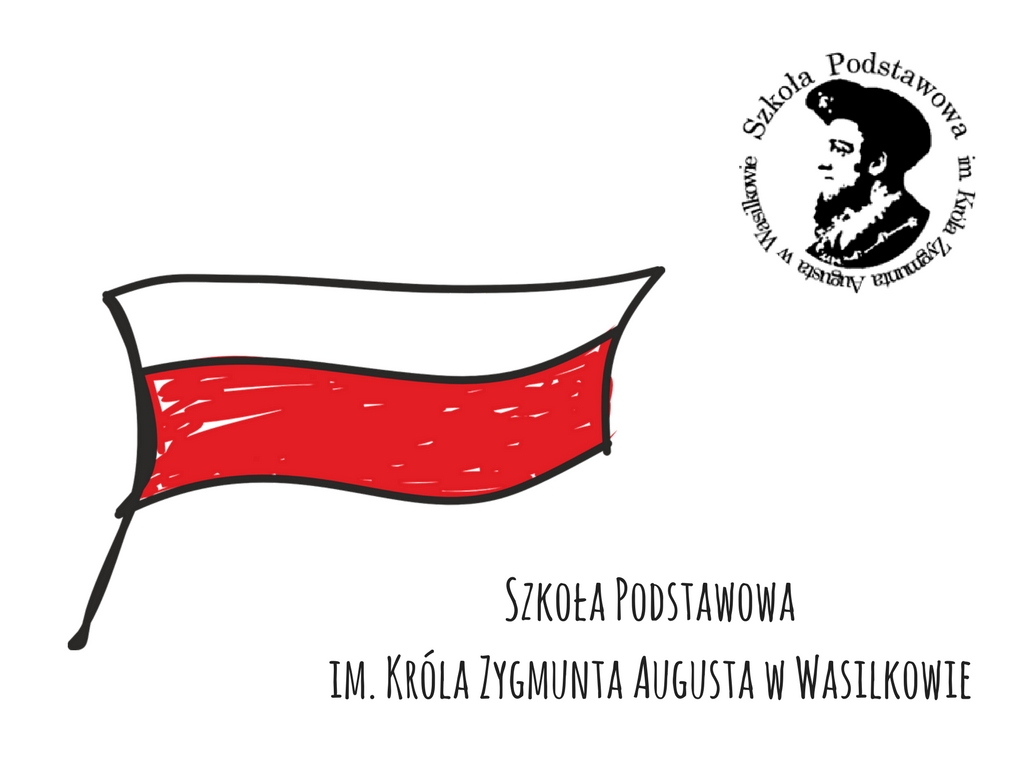 Obchody Święta Konstytucji 3 Maja
Obchody Święta Konstytucji 3 Maja
Obchody Święta Konstytucji 3 Maja
Obchody Święta Konstytucji 3 Maja
Obchody Święta Konstytucji 3 Maja